Responses to Trauma: An Alternative to PTSD
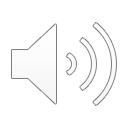 [Speaker Notes: Today, we will be discussing an alternative to PTSD, called Complex-PTSD 

First, let’s review some of the misconceptions about trauma and trauma responses]
Agenda
Posttraumatic responses (review)
Misconceptions

Etiology
Symptom presentation 

Diagnostic organization 
Prognosis (i.e., difficulty in treatment)
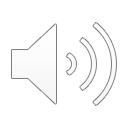 Posttraumatic Responses and Common Misconceptions
Exposure to traumatic or stressful event
Life threatening event, first-hand experience, witnessing, learning of another person, indirect 

Traumatic event  =  pathological response
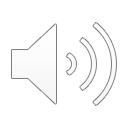 Complex-PTSD: Etiology
C-PTSD 
prolonged or repetitive traumatic events

from which escape is difficult or impossible
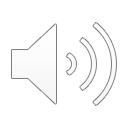 [Speaker Notes: So diving into Complex – PTSD 

Initially theorized by Judith Herman

Brief stress reaction  PTSD  Complex PTSD

Complex PTSD
prolonged or repetitive traumatic events

from which escape is difficult or impossible 
(e.g., torture, slavery, genocide campaigns, prolonged domestic violence, repeated childhood sexual or physical abuse)

Prolonged trauma leads to increased dissociation, which leads to increased impairment]
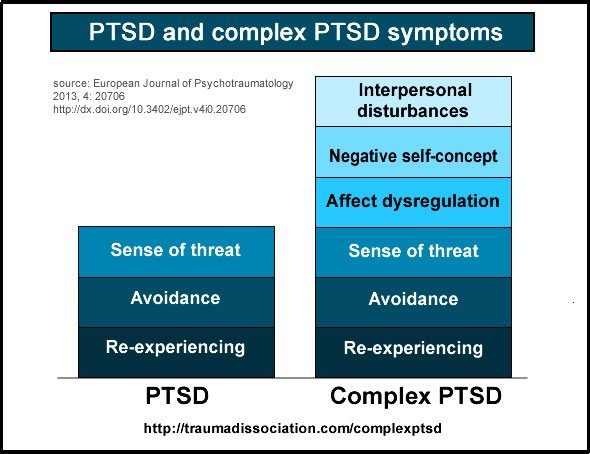 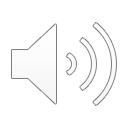 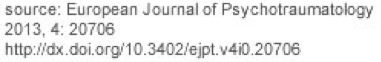 [Speaker Notes: Affect Regulation
Severe and pervasive regulation problems
Rage, lability, panic, shame, depression, impulsivity 
“He had a profound reaction to violence of any kind [witness], et he claimed that he felt like suddenly striking people and had become pugnacious toward his family.”
Self-Concept 
Persistent negative beliefs about oneself
Diminished, defeated, worthless; feelings of shame, guilt or failure
“I am a different person,” versus “I am not a person.”
Interpersonal Relationships
Persistent difficulty in forming or maintaining close relationships 
Feelings of mistrust, oscillation between attachment and rejection 
“Denying the reality of my experience– that was the most harmful. Not being able to trust anyone was the most serious effect.”]
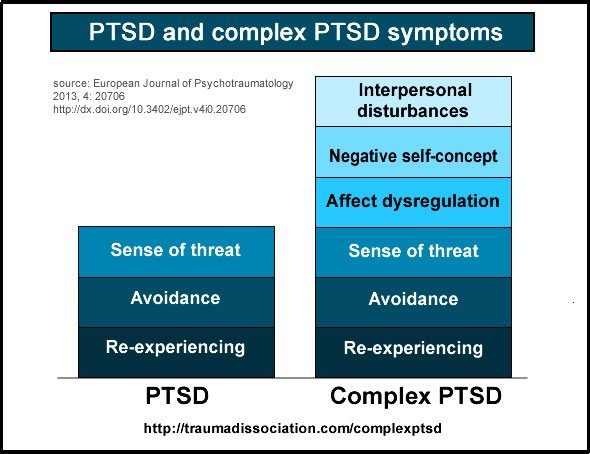 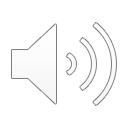 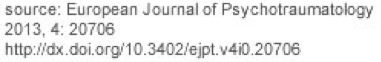 [Speaker Notes: Affect Regulation
Severe and pervasive regulation problems
Rage, lability, panic, shame, depression, impulsivity 
“He had a profound reaction to violence of any kind [witness], et he claimed that he felt like suddenly striking people and had become pugnacious toward his family.”]
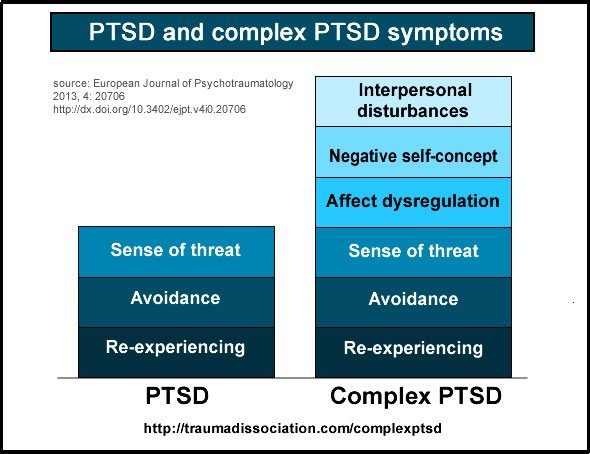 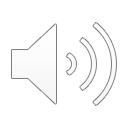 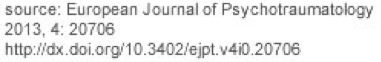 [Speaker Notes: Self-Concept 
Persistent negative beliefs about oneself
Diminished, defeated, worthless; feelings of shame, guilt or failure
“I am a different person,” versus “I am not a person.”]
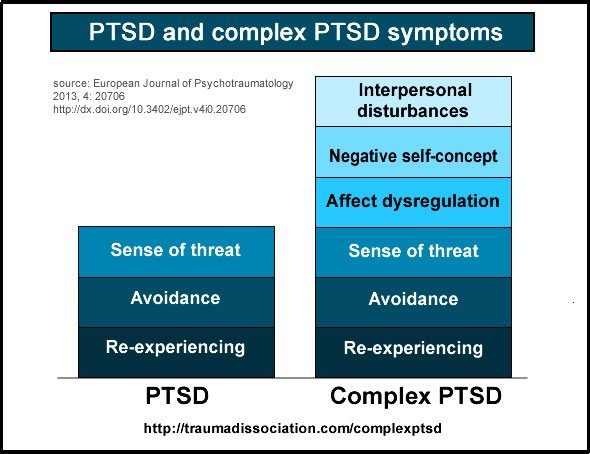 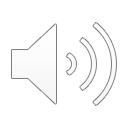 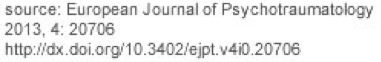 [Speaker Notes: Interpersonal Relationships
Persistent difficulty in forming or maintaining close relationships 
Feelings of mistrust, oscillation between attachment and rejection 
“Denying the reality of my experience– that was the most harmful. Not being able to trust anyone was the most serious effect.”]
Complex-PTSD: Diagnostic Organization and Prognosis
ICD-11 versus DSM-5
Primary diagosis versus subsumed within criteria and subtype 

Considered a more severe form of PTSD 
Increased dissociation  increased impairment  increased difficulty in treatment
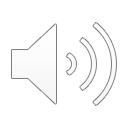 [Speaker Notes: Cluster D accounts for negative cognitions and mood, perhaps including negative self concept
Cluster E accounts for externalizing behaviors such as self-destruction and/or irritabiltiy 
Dissociative subtype captures those who have increased dissociative symptoms 


Etiology – childhood trauma can lead to cPTSD, but also the “prolonged or repeated” trauma 
Increased dissociation 
Harder to treat]
References
American Psychiatric Association. (2013). Diagnostic and statistical manual of mental disorders (5th ed.). Washington, DC: American Psychiatric Publishing. 
Brewin, C. R. (2013). “I wouldn't start from here”—An alternative perspective on PTSD from the ICD Comment on Friedman (2013). Journal Of Traumatic Stress, 26(5), 557-559. 
Friedman, M. J. (2013). Finalizing PTSD in DSM‐5: Getting here from there and where to go next. Journal of Traumatic Stress, 26, 548-556.
Herman, Judith Lewis (1997, updated 2015). Trauma and recovery: The aftermath of violence from domestic abuse to political terror ((Previous ed.: 1992) ed.). Basic Books. 
ICD vs. DSM: http://www.apa.org/monitor/2009/10/icd-dsm.aspx 
Complex Posttraumatic Stress Disorder: http://traumadissociation.com/complexptsd
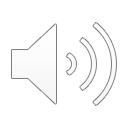